UNIVERSIDADE FEDERAL FLUMINENSEESCOLA DE ENFERMAGEM AURORA DE AFONSO COSTAMESTRADO PROFISSIONAL EM ENSINO NA SAÚDE  (MPES)
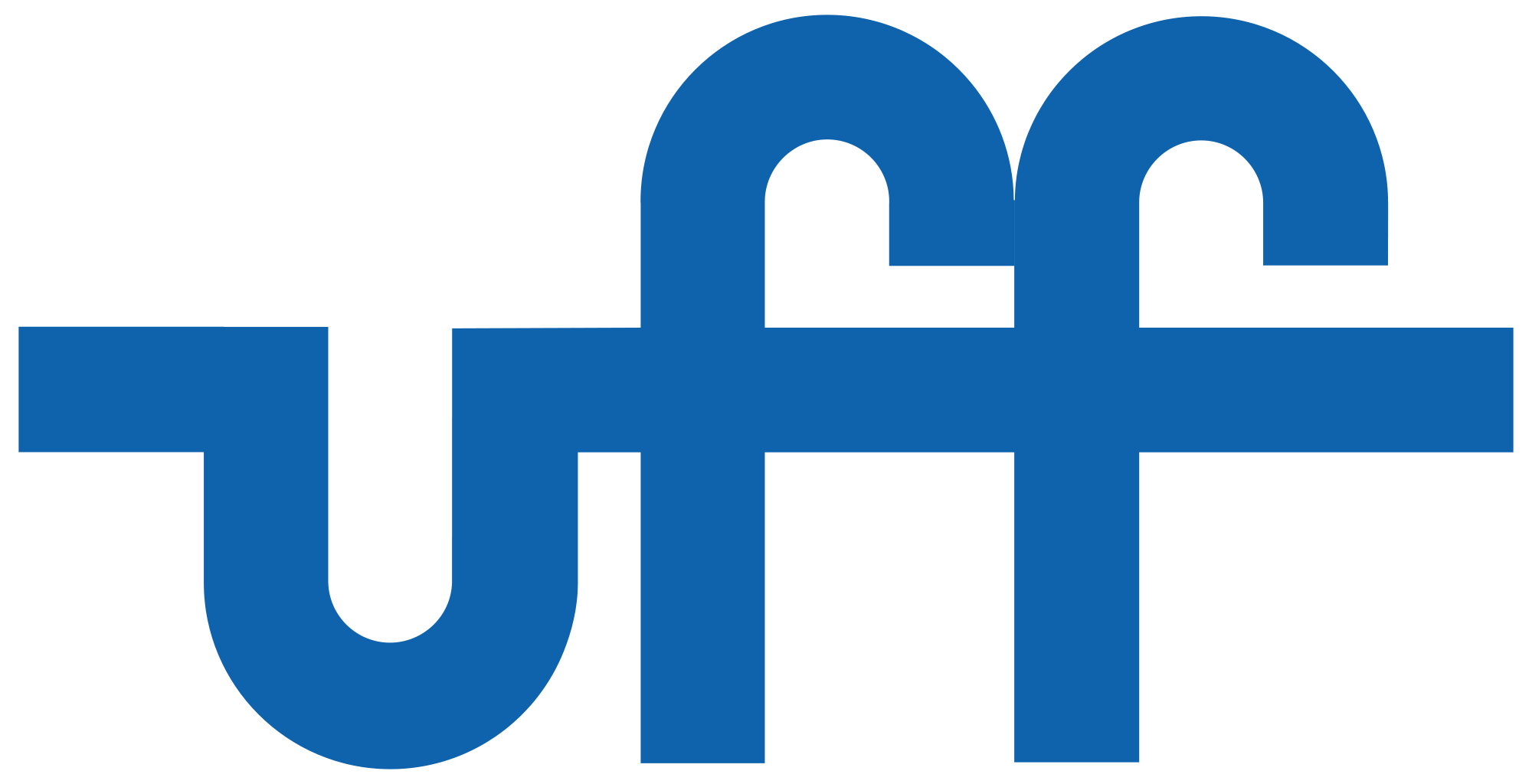 CAPACITAÇÃO EM ENFERMAGEM PARA  ATENDIMENTO DAS DEMANDAS SOCIOEMOCIONAIS DOS ADOLESCENTES NA ESTRATÉGIA SAÚDE DA FAMÍLIA
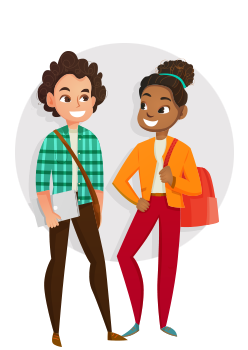 Marcelle Ignácio Rebello
Orientadora: Profª. Drª. Claudia Mara de Melo Tavares
Núcleo de pesquisa: “Ensino, Criatividade e Cuidado em Enfermagem e Saúde”
INTRODUÇÃO
Motivação
A adolescência é a fase da vida do ser humano, entre a infância e a idade adulta, caracterizada por múltiplas mudanças físicas, sociais e mentais e, de acordo com Organização Mundial da Saúde (OMS,2014) compreende o período entre 10 e 19 anos de idade.  Por se tratar de uma fase de transformações intensas tanto a nível do crescimento, quanto do desenvolvimento biopsicossocial, entendemos que é um grupo que merece especial atenção no campo da saúde, sobretudo sobre suas necessidades emocionais.
INTRODUÇÃO
Estudos apontam que nesta fase da vida, as pessoas encontram-se mais vulneráveis ao sofrimento psíquico (SILVA,2019) e ao desenvolvimento de problemas emocionais (JUST,2015). Este sofrimento tem se exteriorizado através de vários transtornos como ansiedade, depressão, violência autoprovocada, distúrbios alimentares e uso abusivo de álcool e drogas.
Integralidade da Assistência ao Adolescente
Formação Profissional com enfoque biológico
Dificuldade na tomada de decisões
QUESTÃO NORTEADORA
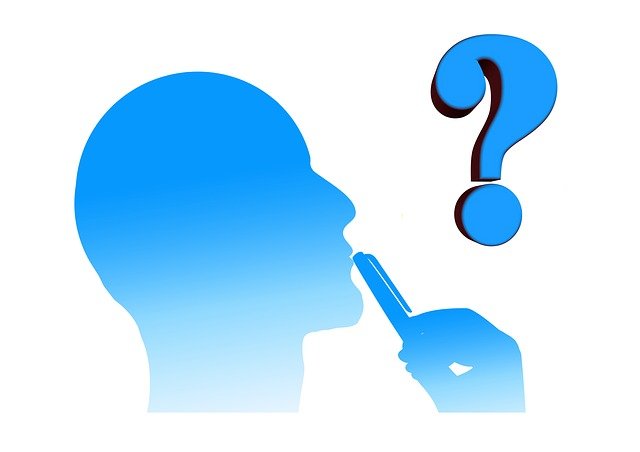 Como trabalhar as competências profissionais do enfermeiro na perspectiva da atenção integral à saúde do adolescente, relevando-se o aspecto emocional?
OBJETIVOS
Geral:
 Elaborar uma ferramenta pedagógica centrada nas demandas socioemocionais do adolescente atendidos na ESF

 Específicos:
Compreender as experiências dos enfermeiros e acadêmicos de enfermagem com as demandas socioemocionais dos adolescentes.
Identificar quais os fatores contribuem para a existência dos déficits de atendimento ao adolescente e os meios para aprimorar as competências sociais e emocionais do enfermeiro junto a esta clientela.
Delinear um programa de capacitação de enfermagem orientado para as demandas socioemocionais do adolescente na ESF levando em consideração a preceptoria em enfermagem.
JUSTIFICATIVA
Ausência de Atividades voltadas para Adolescentes
Formação e Capacitação dos Profissionais 
Literatura sobre o tema Emoções dos Adolescentes
RELEVÂNCIA
Projeto de intervenção para profissionais de enfermagem que atuam junto ao escolar adolescente, trazendo também uma contribuição para a formação profissional por meio da preceptoria de alunos que já ocorre em algumas Unidades da Estratégia de Saúde da Família de Niterói.
 Desta forma, vislumbra-se como contribuição do estudo a transformação da prática dos profissionais de enfermagem para atendimento das necessidades socioemocionais do adolescente
REVISÃO DO ESTADO DA ARTE
Adolescentes e o acesso ao serviço na ESF

Inexistência de atividades para adolescentes

Formação Profissional
REFERENCIAL TEÓRICO
Método Dialógico de Paulo Freire

O referencial teórico de Paulo Freire, através do método dialógico, tem sido importante referencial para a formação dos profissionais de saúde, pois considera a troca de experiências vivenciadas e conhecimentos técnico-científicos entre os sujeitos envolvidos, propiciando assim a criação de novas estratégias de prática mais condizentes com a realidade.


“A educação é comunicação, é diálogo, na medida que não é transferência de saber, mas um encontro de sujeitos interlocutores que buscam a significação dos significados” (FREIRE,1980)
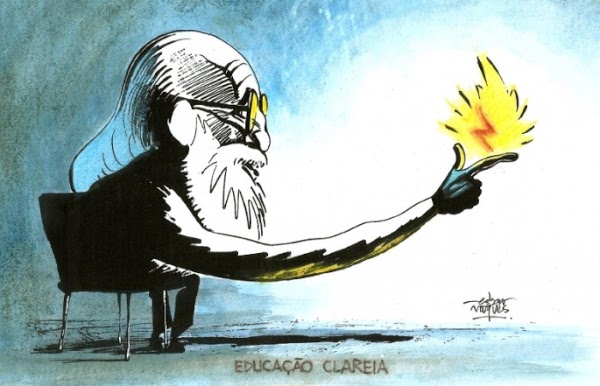 Esta Foto de Autor Desconhecido está licenciado em CC BY-SA
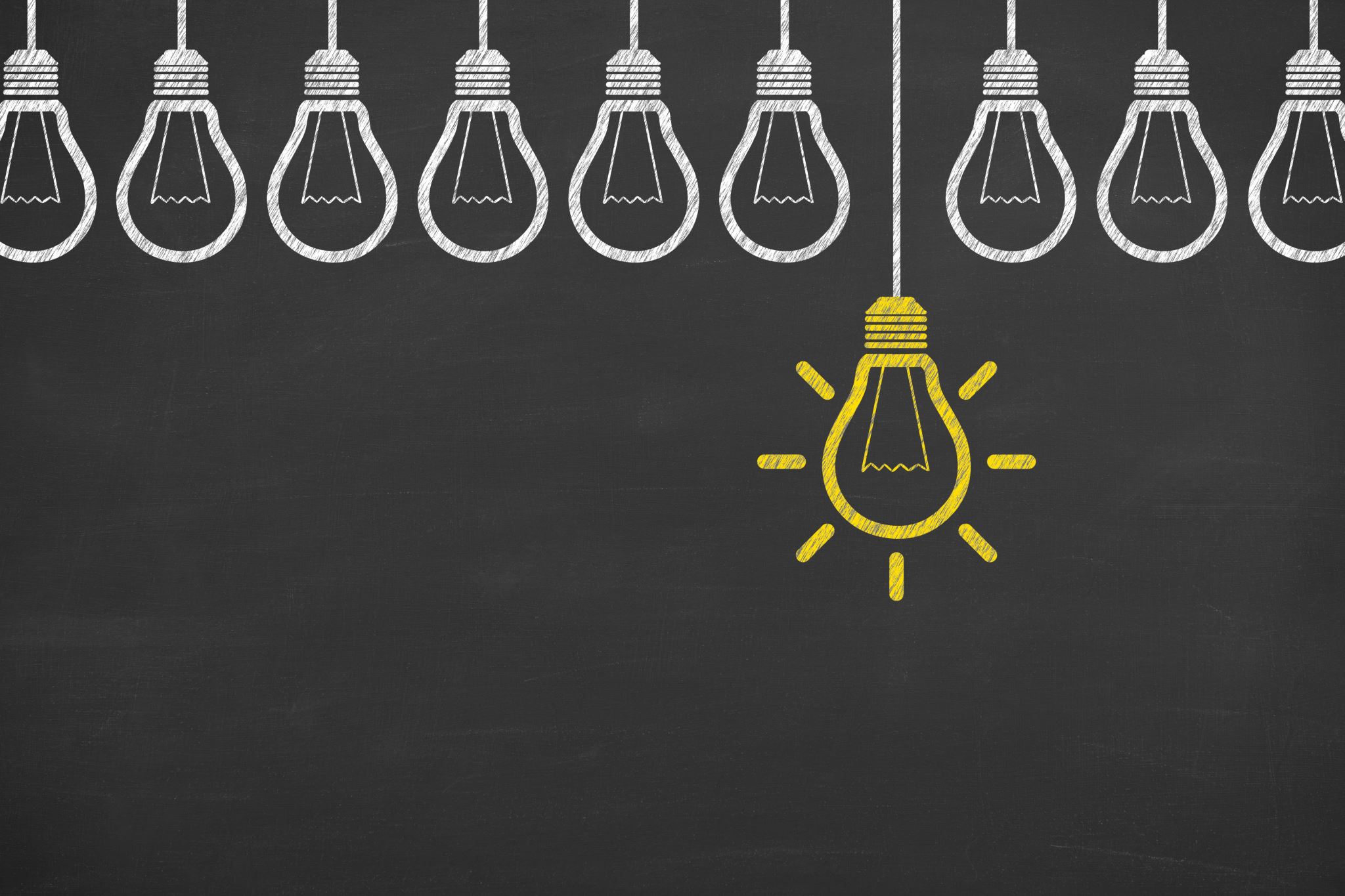 METODOLOGIA
Trata-se de um estudo qualitativo que permitirá conhecer as experiências dos enfermeiros e acadêmicos de enfermagem com as demandas socioemocionais dos adolescentes, identificando os fatores que contribuem para a existência dos déficits de atendimento a esta clientela

PARTICIPANTES E CENÁRIO DO ESTUDO: Enfermeiros que atuam em Módulos do Programa Médico de Família no município de Niterói (PMF) que recebem estudantes da graduação, acadêmicos e/ou residentes de enfermagem que realizam estágio em serviço em alguma Unidade do PMF

CRITÉRIO DE EXCLUSÃO:  profissionais e estudantes que estejam afastados do serviço por qualquer questão no momento da coleta de dados.

Conforme Resolução 466/12, do Conselho Nacional de Saúde (CNS), que regulamenta a pesquisa em seres humanos no país, este projeto de pesquisa será submetido ao CEP (Comitê de Ética e Pesquisa) da Universidade Federal Fluminense (UFF).
CRONOGRAMA
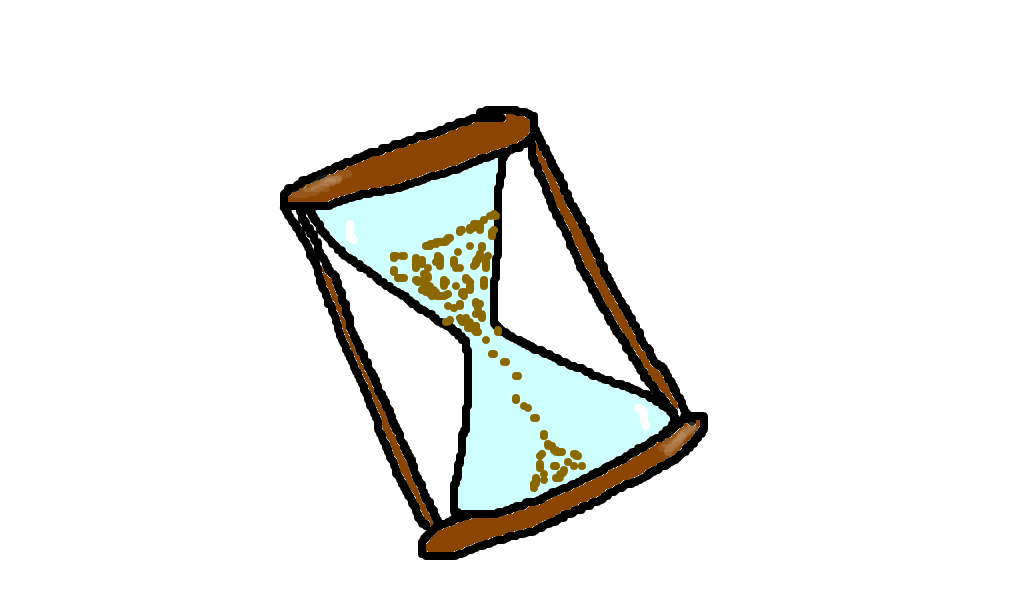 Esta Foto de Autor Desconhecido está licenciado em CC BY-ND
REFERÊNCIAS
FERRARI, Rosângela Aparecida Pimenta; THOMSON, Zuleica; MELCHIOR, Regina. Atenção à saúde dos adolescentes: percepção dos médicos e enfermeiros  das equipes de saúde da família. Cad. Saúde Pública, Rio de Janeiro, v. 22, n. 11, p. 2491 - 2495, Nov. 2006.
FERNANDES, Emanuella Soares Fraga; SANTOS, Adriano Maia dos. Desencontros entre formação profissional e necessidades de cuidado de adolescentes na Atenção Básica à Saúde. Interface (Botucatu), Botucatu, v, 24, e190049, 2020. Available from <http://|www.scielo,br/scielo.php? access on 10 Jan. 2021. Epub Mar 23,2020.
Brasil. Ministério da Saúde. Secretaria de Atenção à Saúde. Departamento de Ações Programáticas e Estratégicas. Proteger e cuidar da saúde de adolescentes na atenção básica. Brasília: Ministério da Saúde; 2017. 
SILVA, Jaqueline Ferreira da et al. Adolescência e saúde mental: a perspectiva de profissionais da Atenção Básica em Saúde. Interface (Botucatu), Botucatu, v. 23, e18063, 2019 Available from <http://www.scielo.br/scielo.php?script=sci_arttext&pid=S1414-32832019000100250&lng=en&nrm=iso>. access on 01 Mar.  2021.  Epub July 10, 2019.  https://doi.org/10.1590/interface.180630.
World Health Organization. Adolescent health [Internet]. Genebra: Who; 2019 [citado 30 Jun 2019]. Disponível em: http://www.who.int/topics/adolescent_health/en/
Organização Mundial da Saúde. Saúde para os adolescentes do mundo: uma segunda chance na segunda década. Genebra: Organização Mundial da Saúde; 2014.
JUST, Ana Paula; ENUMO, Sônia Regina Fiorim. Problemas emocionais e de comportamento na adolescência: o papel do estresse. Bol. - Acad. Paul. Psicol.,São Paulo ,  v. 35, n. 89, p. 350-370, jul. 2015. Disponível em <http://pepsic.bvsalud.org/scielo.php?script=sci_arttext&pid=S1415-711X2015000200007&lng=pt&nrm=iso>.  acessos em  21  mar.  2021.